Szlovák nemzeti identitás kezdetektől a 19. sz. végéig
Híres szlovákok
A nemzeti identitás egyrészt magának a nemzetnek a ténye. Magába foglalja a nemzet területét, a közös nyelvet, a szokásokat, a kultúrát, de annak a tudását is, ahogyan az egyes jogrendszer meghatározza az adott nemzet. 
Szlovákiában a nemzeti büszkeség legerősebben a saját történelemmel és kultúrával kapcsolódik össze
Kezdetek
A szlovákok saját, különálló etnikumként való felfogása, értelmezése a 8. sz.-ba nyúlik vissza
Avarok betörése a Közép-Duna területére
A közép-dunai nagy szláv törzs egységét egyre jobban megzavarta
A szláv-nemszláv érintkezések kontrasztja teremtette meg a feltételeket arra, hogy a szláv ősök tudatosítsák saját etnikai-nyelvi különbözőségüket
A korai etnikai önállóság, különbözőség magasabb szintjét képviseli a 9. sz.-ban a Nyitrai Fejedelemség, majd a Nagymorva Birodalom
A szlávok a szomszédos germán törzsek példájára fokozatosan önállóságra törekedtek (Samo 631-658 – függetlenítette a szlávokat az avaroktól, pontosan meghatározhatatlan területen: mai Cseho., Stájero., Ausztria)
8-9. sz. osztálytársadalom kialakulása az avarok lassú hanyatlásával, a frankok előretörésével
Megerősödő szláv földművelő réteg
Megerősödő szláv nemzetségfők hatalomgyakorlása frank mintára 
1-1 nemzetségfő, törzsfő fejedelmi rangra tartott igényt
Harcosokból nemesség + papság + kereskedők rendje = uralkodó osztály
Az osztálytársadalom fokozatos kialakulása – állam
Nagymorva Birodalom
Nagymorva Birodalom
https://www.youtube.com/watch?v=aRqQse5IM5c
A Nagymorva Birodalom megszűnése
 magyar törzsek megtelepedése
Újabb kontrasztív szláv-nemszláv kapcsolat kialakulása, amely elősegítette a szlovák nyelv és identitás fejlődését, erősödését
A magyar királyi udvar elfogadta a nem magyar etnikumokat (I. István kinyilvánítja: az ország nemzetei békében, egyetértésben éljenek, a Szent Istvánéhoz hasonló szemlélet voltaképpen egy, korai állampolgári viszonyt juttatott kifejezésre)
A fejlődésnek kedvezett, hogy a szlovák-szláv etnikum tagjai megfelelő szinten voltak gazd., társad., kult. és műveltségi szempontból
Ezt bizonyítják a korabeli forrásokban  nagy számban és gyakran feltűnő világi és egyházi, a királyi udvarban is szolgáló tisztviselők nevei: (10-13.sz.) Bogat, Domoslav, Boleslav (püspök), Sebeslav a nyitrai komitátus (vármegye) intézője, bírája, Trencsén várossal összefüggésben Stoyza (Stojša) királyi tisztviselő, 1138-ban kelt levélben: Bozete-Božäta, Blascu-Blažko, Milata, Milosa- Miloša, Milgost, Budimer, Kazimer…
Ami hiányzott: magasabb szintű adminisztratív központ
Egykori település Modly 1255, 1332 villa és tőszomszédságában Sancti Martini, Martin, Túrócszentmárton
Modly a modla szóból ered: zárt helyiségben tartott istenség szobra, aki előtt áldozatot mutattak be
A szlovák identitás további támaszai:
 a 11.-12. sz.-ban a pogyánykorból (kereszténység előtti) fennmaradt kultikus (főleg népköltészeti) megnyilvánulások, amelyek kollektív szertartásokat kísérhettek (pogány kultuszt kísérő énekek, recitációk)
Lexikális elemek: A stratégiai fontosságú határterületeket védő pogány szokásaikat őrző etnikumok neveit konzerváló helynevek: Pečenehovia /besenyők (1216: villa Bissenorum – Pečeňady – Besenyőpetőfalva , a pogány eredetet kiegyenlítve Costulan 1209- Veľké Kostoľany – Nagykosztolány); Sikulovia/székelyek( 1445: Zekel  - Sikule – Székelyfalva mellette Bodogazzonfalwa, Zenth Janos); Plavci / kunok
1221: a visegrádi kolostorban keleti rítusú szerzetesek élnek – ószláv nyelvű szakrális szövegek átszőve korabeli szlovák elemekkel
Kesztölc – 1075: Kestelci – Kostolec Szent Kelemennek szentelt templommal (Cirill és Metód magukkal hozták a pápa földi maradványait, majd Rómába vitték), a közelben Dimiter, Dömös, 1138/1236 Dymisiensisecclesie, Dymisiensis – Szaloniki védőszentje
Halotti beszéd szláv eredetű kifejezései: iže, bratim, milosť –ószláv szövegekből származhattak, ill. annak helyi variánsából
Deáki: ószláv szakrális szövegek
Gorazd – az első szlovák szent
Nyitra környékéről – birtokai voltak ott – Garázda helynév
Rómába kísérte Cirillt és Metódot, ott szentelték pappá – közvetített a latin és a szláv liturgia között
Szentírás fordításában
Metód-legenda 
Nagymoráviából Csehországba, Lengyelországba, Bulgáriába menekült (mindenütt –nyitra környékinek tartják)
Krakkó ószláv nyelvű érsekségének 1. főpásztora
2010: a szlovák keresztény kultúra éve: 1225 éve Metód utódjának jelölte
Középkor: szlovákok, magyarok, németek azonos gazd., társad. feltételek között élhettek
Szlovákok: a társadalom különböző rétegeiben is (felső, alsó, papság, jobbágyság), legkevésbé a polgári rétegben
latin
A több etnikumú társadalom békés együttélését az állam és az egyház szférájának szigorú latinitása biztosította (sokkal erősebb és tartósabb, mint más európai államokban)
Latin: egyház, állam, korabeli tudomány, irodalom nyelve
Mór: Zórád és Benedek legendája
Garamszentbenedek
1060
Mór/Maurus pécs püspöke – 
Pannonhalmán szerzetes,
 származása nem tisztázott
A szlovák és a magyar 
irodalomtörténet 
egyaránt sajátjának vallja
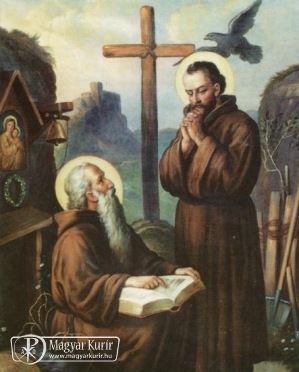 Lassan érvényesülő vulgáris nyelvek
14. sz.-tól a nemzeti nyelvű írásbeliség cseh nyelven (nem szlovákul) 
Okok: cseh bevándorlás-gazd. okok
Morva-szlk. gazd. kapcs.
Huszita hadak (vezetőik csehül leveleztek, egyes városok adminisztrációjába is beleszólhattak)
Cseh születésű írnokok
Szlovákosított cseh nyelv
Bardejovská listina – Bártfai fenyegetőlevél (1247,a husziták egyes töredékcspatai anyagi előnyöket próbáltak kicsikarni egyes gazdagabb városi polgárságtól, erősen szlovakizált cseh nyelven)
Žilinská kniha – Zsolnai könyv (1380-1524, jogi iratok, oklevelek, Magdeburgi jog, feljegyzések a város életéről, házeladás párbeszédes formában-szlovakizmusok a cseh nyelvben, német, latin)
Cseh, morva, sziléziai írnokok a földesurak szolgálatában,
Kezdetben tiszta cseh nyelv – később szlovákosítás
Spišské modlitby - Szepességi imádságok
Az első, szlováknak mondható nyelvemlék 
Szepeskáptalanban hangzott el az ima-puska, pergamenre íródott
Az istentiszteletek keretében elmondott imádságok  és prédikáció vázlat
Bak Gáspár magyar katonatisztből lett prépost jegyezte le
Nyelve: keveréknyelv: középszlk., cseh, keletszlk., polonizmusok
Humanizmus, reformáció
16. sz. németek: polgárosodás, szlovákok: nemesség, parasztság
Nincs központ, ami a kult. fejlődést elősegítené
Okok: Amerika, törökdúlás, feud. anarchia, parasztfelkelés
Szlovákok: Luther tanait veszik át
Cseh nyelv térhódítása: átvették az 1488. prágai és az 1489. kutna hora-i bibliai részletfordításokat, majd az 1593. teljes biblia fordítást (králice, nyelve: bibličtina)
bibličtina
1610. évi evangélikus zsolnai zsinat (Lányi Illés) rendelete  a bibliai cseh nyelv kizárólagos, szlovakizmusoktól mentes használatáról
A szlovákok egyházi, liturgikus, irodalmi nyelve, az istentisztelet, a hitviták, a gyülekezeti élet, a világi irodalom nyelve két évszázadon át – polarizálódott, szlovákosított formát is öltött
Erősen szlovákosított változatban, amely kezdetben nem volt tudatos
Nádaséri Benedikt Lőrinc - Vavrinec Benedikt z Nedožier
1555-1615
Szlovák humanista
A prágai egyetem tanára
Grammaticae Bohemicae 
(1603)
1. nyelvtan szlovák ember 
tollából
Bevezető: latin nyelven, ön-
magáról: ő szlovák, a csehek
és a szlovákok 2 külön-
böző nép, nyelvük közel áll
Egymáshoz
Figyelmezteti a szlovákokat, hogy elhanya-
golják a nyelvüket és a latint használják
Fontos az anyanyelv művelése
Elsőként vette észre a két nyelv közötti kül-
önbségeket
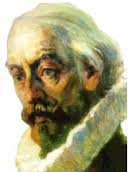 [Speaker Notes: Figyelmezteti a szlovákokat, hogy elhanyagolják a nyelvüket és a latint használják
Fontos az anyanyelv művelése
Elsőként vette észre a két nyelv közötti különbségeket]
Szlovák nyelv 16-18. sz
Szóban, írott, nyomtatott formában (minden műfajban és stílusban
Pozitívan ható tényezők:
Oktatási rendszer: korai humanizmus szellemében: a latin és más idegen nyelvek oktatása az anyanyelvvel összehasonlítva
Bécsi udvar: az iskolákban népi nyelvjárásokban is taníthattak
Nagyszombat, Kassa egyetemek
Nyomdák: törekvés az egységes graféma használatra
A városok és társadalmuk fejlődése, szlovákosodása
Egyre több szlk. nyelvű bejegyzés az adminiszt. szövegekben
Daniel Sinapius Horčička
Exuláns
Költeményeiben: nemzeti öneszmélés, amely Lengyelországban erősödik fel benne)
Perlička dítek božích (isten gyermekeinek gyöngyszemecskéje, 1683 Lőcse) tudatosan szlovákosítja az eredeti cseh szöveget (az előszóban megindokolja, hogy a cseh kifejezéseket miért pótolja szlk-kal, felszólítja honfitársait: senki se szégyellje saját anyanyelvét
Tudatosítja a két nyelv közti különbséget, levonja belőle a gyakorlati következtetéseket és ezt várja el az olvasóitól
Daniel Sinapius Horčička
1676 Zahradka dušičky pobožné (Hortulus animae piae), imádságoskönyvkönyv: az anyanyelven való művelődés szükségessége
Latin- szlovák szólásgyűjtemény 1678 Nový trh latinsko-slovenský (Neo-forum Latino-Slavonicum), főműve:  534 közmondás és szólás a Bibliából az antik és a  humanizmus korszakából  nyelven való művelődés szükségessége
Előszava: barokkos nemzeti öneszmélés
A tudósok elhanyagolták a nemzet nyelvét, nem teremtettek nemzeti irodalmat, a fenséges szláv nyelv művelését  indokolja a szlávok ősi eredete, elterjedése, nagysága, múltbéli hatalma, kiváló tulajdonságai – szláv összetartozás, dicső múlt, kult. Képességek…
Barokk szlavizmus
A szlovák nyelvi önállósodás követelményeivel keveredik a barokk szlavizmus
D. S. H. elsőként ír a szlovákok közül a szlávok rokonságáról
Egyike az elsőknek, aki tudatosan szeretne szakítani a cseh nyelvvel
Horčička – Tobiáš Mascinius- Ján Simonides
Evangélikus lelkészek, szlovák prédikátorok – hazatudatuk hungarus patriotizmus 
1696 Lőcse: Híradás a szlovák írásmódról, hogyan kell jól írni, olvasni és nyomtatni
Bevezető:  szlovák nyelv dicsérete – önállósítási szándékai – a szláv egység és összetartozás – 72 emberi nyelv, 7 főnyelv (köztük a szláv is) – a szlovákok nyelvművelésének fejlesztését kívánják
Az írott nyelv szabályait tartja szem előtt
Evangélikus iskolák, nyomdák számára
Daniel Krman
1663-1740
Základy slovanskej gramatiky (Rudimenta grammaticae Slavicae) 1704:
A nyelv és a nemzeti öneszmélés 
kérdése
A bibliai cseh nyelv nyelvtanának
jelenségei
A csehül író szlovákoknak, akik
értelmesen akarják művelni a cseh
 nyelvet – az erős szlovákosítás után
Visszatérés a tiszta csehnyelvűséghez
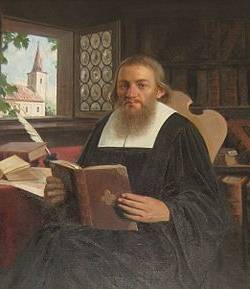 Szláv meggyőződésű tudós evang. lelkész
Szláv tudatú
Szlovák népet elismerő
Biblikus cseh nyelvhasználatot természetesnek tartó konzervatív nyelvi-egyházpolitikai szemlélet
A szlovák etnikumot következetesen megkülönböztette a csehtől
Bél Mátyás (Matej Bel)
1684-1749
Európai hírű evangélikus polihisztor
P. Doležal (1700-1778) grammatikájához (Grammatica Slavico-Bohemica, 1746) írt bevezetést (különbségek a cseh és szlovák nyelv között, rendszeres leíró nyt. Bél:  dicséri a szlovákok cseh irodalmi nyelvének szépségét. Meggyőződése a szlávok dicső múltjáról, elterjedtségéről, a szlovákok őshonosságáról a tört. Mo-on.
Pázmány Péter és a szlovák nyelv
Nagyszombat: háromnyelvű, 16-18. sz bortermelés magyar teminológiája a szlk. ny.-ben
Nagyszombati papnevelde: a tanítóknak ismerniük kellett a szlk., a m. és a ném. ny.-et
Nagyszombati egyetem
Pázmány célja: visszahódítani a „tót nációt” is a katolicizmus számára – alkalmazkodni az etnikai sajátossághoz
Elismerően nyilatkozott a szlovákok vallásosságáról
Szlovák szószéket alapított Nagyszombatban
Elrendelte, hogy a szlovák falvakban szlovák nyelvű prédikációkat tartsanak
Szlovák nyelvű ellenreformáció: gazdag  szlovák tudományos, kulturális életet teremtett
Kibontakozott a szlovák nyelvű katolikus írásbeliség
Szőllősi Benedek
1609-1656 magyar és szlovák nyelvű Cantus catholici a protestáns énekeskönyvek ellensúlyozására 
Előszó: először hivatkozik Cirill és 
Metódra a szlovákok dicső egyházi 
múltjának képviselőire
A szlovák kulturális fejlődésben a 
nacionális eszmélés első nyoma 
(korabeli cseh jezsuitáktól átvéve)
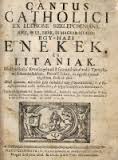 A katolikus értelmiség irodalmi nyelvi törekvései:
A kamalduliak, Hadvabný (1714-1780) szótára
J. I. Bajza (1755-1836 )és az első szlovák nyelvű regény
A jezsuiták úzusa (jezuitská slovenčina) Hugolín Gavlovič
A. Bernolák (1762-1813) kodifikációja (bernolákovčina)
Az Egyetemi Nyomda szerepe a bernolákovčina terjesztésében
A kamalduli szerzetesek, Romuald Hadvabný (1714-1780)
1756-1759 Alsó Lehnic, Vörös Kolostor, Swaté Biblia Slowenské
Forrása: Vulgata, a cseh Szent Vencel Biblia, lengyel katolikus fordítások, Kralicei hatások is
Nyelvezete: alkalmazkodott az élő szlovák nyelvhez, bohemizált szlk. Ny.
Hungarizmusok is
18-19. sz.-ban kéziratban terjedt
Hadbavnýnak tulajdonított latin-szlk. Szótár (1763) rövid helyesírási és nyelvtani vázlat a bevezetőben
Szlovák nemzetté válás
Anton Bernolák vezette katolikus
Juraj Palkovič professzor evangélikus líceum
A szlovák ajkú papság minden rétege – kezdő káplántól az esztergomi hercegprímásig – megtalálható a klérusban (Palkovics György , Rudnay Sándor esztergomi érsek
A szlovák kultúra hátrányosabb helyzetből indult fejlődésnek: nem állt ki mellette nemesi réteg, a cseh nyelv befolyása
Fő akadály: hungarus patriotizmus (vívódás az önálló cseh-szlovák, ill. Magyarhonhoz  való kötődés között
Anton Bernolák
Katolikus nemzetébresztő (1762-1813)
Árvai kisnemesi cs.
Nagyszombati katolikus hagyományra épülő szlk. irod. ny. vezéralakja
Dissertatio philologico-critica de litteris slavorum (Pozsony, 1787). A szlovák irodalmi nyelv alapjait ez a mű fektette le. Grammatica slavica (Pozsony 1887 és 1790. Utolsó kiadása Budán, 1849). Az első igazi szlovák nyelvtan; a nagyszombati szlovák nyelvjárás alapján készült. Később latinból németre fordította Bresztyanszky Antal: Slovakische Grammatik. Buda, 1817.
Lexicon slavicum, bohemico-latina-germanico-ungaricum (Hat kötet. Buda, 1825–1827). Szlovák-cseh-latin-német-magyar szótár. A hatalmas munka halála után jelent meg. Palkovics György esztergomi 
kanonok nyomtatta ki saját 
költségén és ahhoz
 Repertoriumot is írt.
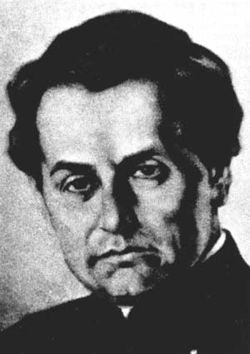 Jozef Ignác Bajza
A nyugatszlk. nyelvjárás irodalmi szintre emelésének igénye
Nem volt tudományosan felkészült
Ellentét Bernolákkal és híveivel
Első szlovák regény: Az ifjú René történetei és tapasztalásai, kalandregény mintájára
Szlovák-szláv népnév keveredése
Slavian/szláv – sláva-dicsőség
Slovák/szlovák – slovo –ige, szó
A szlovákok régi dicsőségének hanyatlásának oka nyelvük elhanyagolása
Ján Hollý
1785-1849
1. szlovák nemzeti költő
eposzai
1833 – Svatopluk, győzelmi ének, a nemzeti öntudat formálása 
szempontjából 
lényeges 1835 – 
Cyrillo-Methodiada
1839 – Sláv
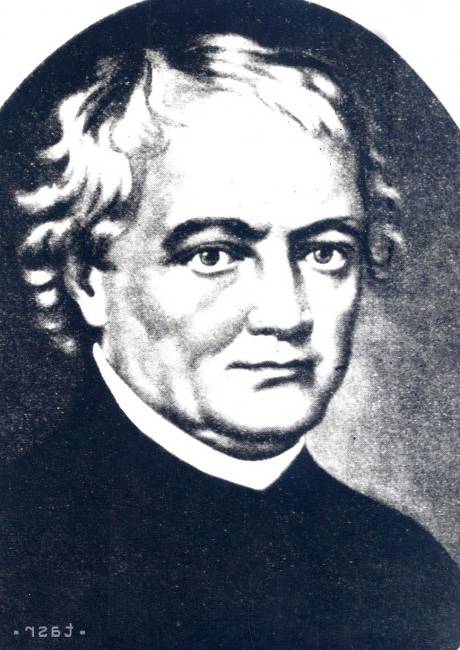 Szlovák/szláv vendég- és békeszeretet, jámborság hangsúlyozása
Svatopluk: a szlávság történetéről
Összekötő kapocs a szlávok-szlovákok, szlovákok-csehek, katolikusok-evangélikusok között
Rendszeres levelezés Juraj Palkovič esztergomi kanonokkal – a nemzeti tudat formálódásáról, összeforrottságáról a katolikus egyházzal
Palkovič segítségével jelentek meg H. időmértékes Vergilius-fordításai (csak a magyarok rendelkeznek ilyennel a szlovákok mellett)
Ján Kollár
J. Kollár
(1792 Mosóc/Mošovce-1852 Bécs)
evangélikus lelkész 
a nemzeti megújhodás egyik emblematikus alakja 
népdalgyűjtő
költő
nyelvész
a régiségek professzora
Lelkészi munkájához kapcsolódó publikációi 1831: Vasárnapi, ünnepi és alkalmi prédikációk és beszédek I. kötet,1844: II. kötet
  1833: Hogyan tudjuk és kell a mi evangélikus- szlovák egyházunkat gyarapítanunk
  1838: A magyarországi ágostai hitvallású evangélikus egyházközösségek és iskolák teljes sematizmusa
1825: Olvasókönyv, 1844: 2. kiadás
Már az Olvasókönyv tartalmaz szláv nemzettudatra nevelő passzusokat. (Kiss Szemán R. nyomán idézem, Cítanka, 202.)
Mi a nemzet?
A nemzet mindazon emberek közössége, akik egy nyelvet beszélnek, pl. a német nyelv és a német nemzet, szláv nyelv és a 
     szláv nemzet.
Milyen nemzethez tartozunk mi?
Mi a szláv nemzethez tartozunk, mivel a szlovák a szláv része.
Számát tekintve nagy-e a szláv nemzet?
Persze. Európa legnagyobb nemzete a szláv, mert mindössze 50-60 millió lelket számlál, amely elfoglalja Európa felét, Ázsia kétharmadát és Amerika jelentős részét.
A nemzeti megújhodás mozgalma a cseheknél – ehhez csatlakozik a szlovák evangélikus értelmiség (znovuzrození, obrození, obrodzenie,preporod, roždenie) 
Első szakasza a 19. sz. első harmada -  klasszicizmus
Második szakasza a 19. sz. második szakasza – romantika 
Pavel Jozef Šafárik/Šafařík
                (1795-1861)
1826 : Geschichte der Slawischen Sprache und literatur nach allen Mundarten. Ofen (Buda)
1837: Slovanské starožitnosti. Praha 
  4 fő szláv dialektus:
cseh
lengyel  
orosz
Illír (illír mozgalom, szlovákok az illír mozgalomban: Ľ. Gaj, B. Šulek)
A szláv kölcsönösség programja (idea slovanskej vzájomnosti)
Első megfogalmazása 1830.
1827-ben és 1828-ban megjelent szonettjeiben már utal a szláv kölcsönösségre, gondolatait jóval később dolgozza ki értekezés formájában.
Első, cseh nyelvű megjelenés1836: Az irodalmi kölcsönösségről. Hronka
Azonban kéziratát elküldte más szláv népek korabeli vezető értelmiségieinek, a horvát és szerb változat már 1835-ben megjelent, a horvát Zágrábban a szerb Pesten. A kéziratos változat ismert volt Lengyelországban és Oroszországban is. 
1837: kibővítette, német nyelvű, brossúra formájában kiadott változat, címe  A szláv nemzet különféle törzsei és nyelvjárásai közötti irodalmi kölcsönösségről. A német változat 2. kiadása Lipcse, 1844.
A program főbb gondolatai:
A szláv törzsek egy nemzetet alkotnak, egy egységes szláv nyelv nyelvjárásait beszélik
a 19. században érkezett el az ideje annak, hogy a szlávok tudatosítsák összetartozásukat.   
A következőképpen képzeli el ennek főbb megjelenési formáit:
A kulturális kölcsönösséget hangsúlyozza, azaz minden „törzs” a saját kultúráját gyarapítsa, azonban kölcsönösen vásárolják és olvassák egymás szellemi termékeit – így hozva létre a közös kultúrát.
Első fokon azt az elvárást fogalmazta meg Kollár, hogy minden szláv ismerje a négy fő nyelvjárást (a fentebb felsorolt 4 nagy szláv nyelvet).
A műveltebb réteggel szemben nagyobb igénnyel lépett fel: ismerjék az összes szláv „nyelvjárást”.
A legmagasabb szinten művelt szláv egyénektől elvárta, hogy nyelvészetileg legyenek tájékozottak minden szláv „nyelvjárásról”, ugyanilyen szintűek legyenek irodalmi ismereteik, azonban bővüljenek ki a szlávokkal rokon népek kultúrájának ugyanilyen szintű ismeretére is. Ezek közé a népek közé sorolja a Letteket, Litvánokat, Vlachokat, Albánokat, Újgörögöket.
Matija Murko ktritikai megjegyzéseiben tömören úgy fogalmaz:
Kollár komplett szlavistának képzelt el minden szlávot.
Matija Murko (1861-1952) kritikai megjegyzései
Murko nemzetiségét tekintve szlovén, a szláv filológia professzora. Főbb állomáshelyei Ljubljanán kívül: Grác,Bécs,Lipcse, Prága. 
A három fokozatú kulturális és nyelvi-nyelvészeti ismeretekkel mint elvárásokkal kapcsolatban megjegyzi, hogy túlságosan absztrakt ideál. A kor jelentős nyelvészei/filológusai közül sem Kopitar, sem Šafařík nem felelt meg neki, leginkább Miklošič közelítette meg. Azért is szentel figyelmet Murko ennek a kérdésnek, mert magát Kollárt botcsinálta nyelvésznek és régésznek, valamint a legszerencsétlenebb etimológusok egyikének tartja (nyelvészeti munkásságáról később esik szó bővebben).
Részletesen elemzi a szlávok egység tudatát, vagy összetártozás tudatának kérdését- gyakorlatilag a szláv törzsek szétválásától a 19. századig vezeti végig.
Rámutat arra, hogy Cosmas krónikájában a csehekre és cseh nyelvre vonatkoztatva használatos a Slavonikus terminus.
 IV. Károly aranybullájában ugyancsak megjelenik a lingua slavica kifejezés a cseh nyelvre vonatkoztatva.
 A humanista Galenius Lexicon symphonon c. munkája sclavinica-nak jelzi a cseh és horvát nyelvű példaszavakat.
Más síkon is meglehetősen elterjedt volt a szlávok rokonságtudata. A Přemysl dinasztia uralkodásának vége felé II. Ottokár írnoka Henricus de Isernia (maga itáliai származású volt) azt javasolta urának, hogy a lengyeleket azzal győzze meg a segítség megtagadására Rudolfnak, hogy a csehek ugyanazon törzs szülöttei és a két nyelv is egybecseng (azaz rokon).
IV. Károly 1355-ben Dušán cárhoz írott leveléből idéz, amelyben a cárt legdrágább testvérének szólítja, nemcsak az udvariasság okán, hanem mert összeköti őket nyelvük: „plemeniti slovanski jezik“.
A következő példát egy évszázaddal későbbi időszakból idézi Murko. 1443-ban a bázeli zsinaton vitatkozott össze Ivan Stojković dubrovniki dominikánus barát a táboriták vezérével Prokopiusszal aki rákiáltott: ta naš rojak nam dela krivico –sért bennünket a mi testvérünk. Mire Stojković azt válaszolta: mivel születésem és nyelvem szerint rokonok vagyunk, annál hőbben kívánom, hogy a csehek térjenek visza az anyaegyház keblébe.
A 16. században a cseh trónon ülő Habsburgokat segítette a cseh és lengyel nyelv rokonsága a lengyel trónra való aspirálásukban.  
A humanizmus és reformáció korszakában különösen hangsúlyozták a délszláv népek a szlávok összetartozását. Különböző szerzők grammatikáinak ilyen természetű elemeit sorakoztatja fel Murko.
Említést tesz arról is, hogy a 17. században Róma volt a szlávok kulturális központja, hasonlóképpen, mint a 19. században Bécs.
A 18. századi példákat a cseh grammatikák szlovén grammatikára való hatása elemzésének szenteli.
Murko végső konklúziója az, hogy a szlávok rokonság- vagy összetartozás tudata a törzsek szétválása óta élő jelenség volt, Kollár csupán új, a 19. század szellemiségéhez mért korszerű tartalommal töltötte meg.
Kollár szláv kölcsönösség eszméje elemzéséhez az eszme megszületésének (azaz nyomtatásban való megjelenésétől számított) 100. évfordulója alkalmából még egyszer visszatér. Hozadékának tekinti a tudományos szlavisztika megszületését és elért eredményeit, a szláv kongresszusokat, a szlavisztikai tárgyú tudományos folyóiratokat. A szláv nyelvek nyelvi rendszerüknek megfelelő külön úton fejlődnek, a romantikus művi közeledési kísérletek nem állták ki az idő próbáját (ehhez a kérdéshez még visszatérünk).
Kollár költészete
1821: Ján Kollár versei – szonettek.
1824: Szlávia leánya Előének+ 3 ének
Szlávia leánya allegória – Mína
1832-ben jelenik meg az Előénekből és 5 énekből álló változat, amelyet Kollár teljesnek tekint. 615 szonettet tartalmaz.
Ugyanebben az évben jelenik meg Magyarázatok a Szlávia leányához kötete. A két utolsó ének rendkívül sok kulturális, filológiai adatot tartalmaz, amelyek már abban a korban is magyarázatra szorultak.
Kétkötetes Költői műve 1845-ben látott napvilágot.
Költészetét az 1852-ben Bécsben kiadott pusztumusz kötet zárja le és fogja össze: Szlávia leánya. Kisebb versekkel kiegészítve. Megújított és bővített kiadás.
A Szlávia leánya 
E művel kapcsolatban felmerülhet a műfaj kérdése. Funkciója szerint eposznak tekinthető – nem követi a klasszikus eposz szerkezetét. 
Egyes elemeivel rokonítható Dante Isteni színjátékához.
 Az eposszal mint műfajjal a közép-európai népek irodalmában a romantika korában Fried István foglalkozott behatóbban.
 Kollár legjelentősebb költői műve röviden úgy jellemezhető, hogy Szlávia leányának földi, mennyországbeli, pokolbeli utazása.
Kiss Szemán Róbert szavaival élve emblematikus nemzetrajz,  a nemzeti fenomén abszolutizálására tett kísérlet.
Ľudovít Štúr
1815
Szerepe: önálló szlk. irod. nyelv elindítója,  szlk. polgárság nemzeti öntudatosításában
Győri evang. gimn. (Petz Lipót)
Halle
Lengyelektől: szlávvá módosított nemzeti messianizmus – minden szláv írónak küldetése van – népe nyelvén kell megszólalnia-  a szláv írónak a szó művészének nemzete mindennapi életét kell szolgálnia
Slovan – slovo-ból ered (szó) – naiv etimológia
Szláv kölcsönösség
Cél: a pozsonyi ifjúság megszervezése, irányítása
Programja:
1. esztétikai utilitarizmus – a szlovák író nemzete vezére, a költészet nem játék – a művekre gyakorlati, nemzeti feladatok szempontjából tekintettek
2. a költőnek átfogó nemzeti céljai vannak, ezért le kell mondania saját, egyéni érzelemvilágáról – áldozathozatal
3. a költőnek tanulmányoznia kell a népköltészetet, hogy saját nemzeti szellemét kifejező műveket alkothasson
Pozsonyi evangélikus líceum helyettes tanára
Lázas tevékenység: előadások, gyűjtőmunka, kirándulások, levelezés, gazdasági élet kérdései, mozgalom beindítása
1844 Gróf Zay Károly – a magyarországi ev. egyház egyetemes felügyelője eltávolíttatja Štúrt a katedráról
A szlovák irodalmi nyelv
1843 Hlboké
Hurban, Hodža
Közép-szlovák nyelvjárás alapján új irodalmi nyelv
Heves harcok és támadások az egyházi cseh nyelvhez ragaszkodó öregek részéről – röpirat
Kollár ellenszenve, kritikája
Štúr 1846: A szlovák nyelvjárás és az e nyelvjárásban való írás szükségessége; A szlovák nyelv elmélete (terjedelmes nyelvtani alap)
Fonetikus helyesírás
Szlovák Nemzeti Újság
Tátrai sas
Zólyom város követe a rendi országgyűlésben, 1847 magyarul mondott beszédet a jobbágyság felszabadításának és az úrbér megszüntetésének szükségességéről
Memorandum
Matica slovenská
3 szlovák gimnázium